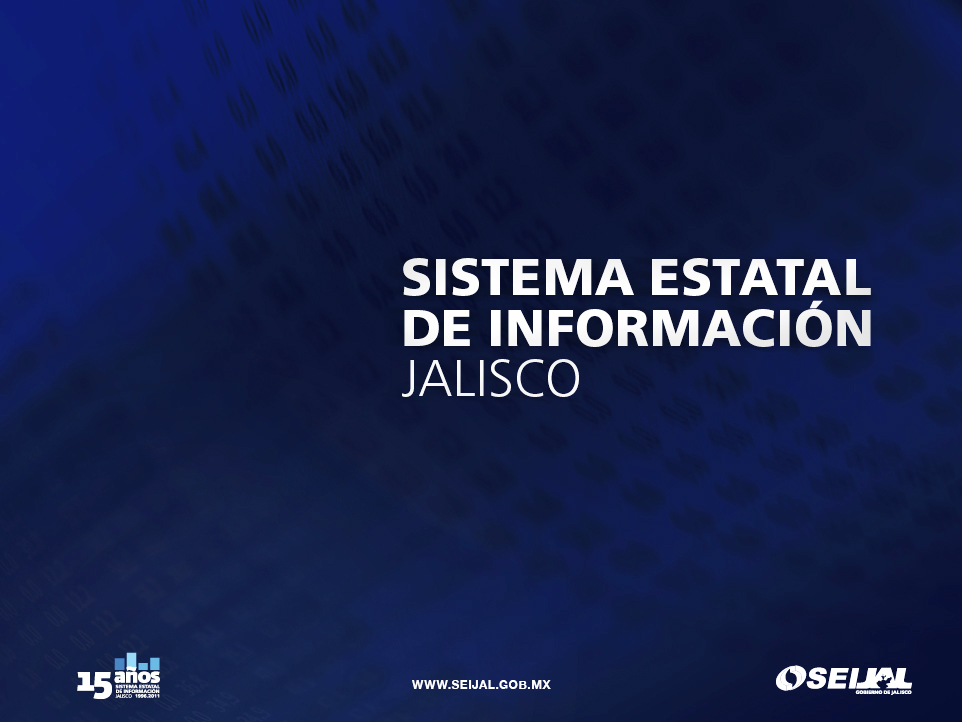 Agosto 2012
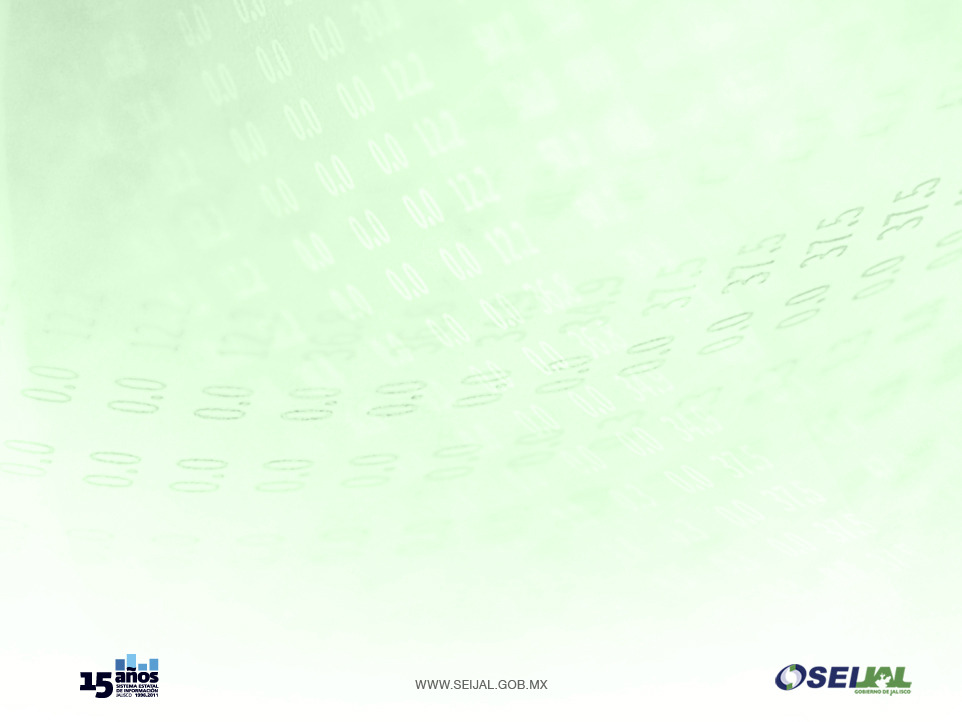 Dirección administrativa
Recursos
Logros primer cuatrimestre 2012
Notas relativas al cumplimiento de indicadores
Debido al periodo electoral, y a la entrada en vigor de la nueva Ley de Información, en el periodo mayo-agosto no se recibió ninguna solicitud de transparencia.
El promedio de horas hombre en capacitación es significativamente mayor al planteado, ya que durante 2012 se ha apostado por la actualización y especialización del personal, a través de:
2 Diplomados (sin costo para Seijal)
4 cursos especializados
5 Talleres internos (sin costo para Seijal)
Inglés básico e intermedio
Capacitación institucional en diversos temas, a través de la Secretaría de Administración (sin costo para Seijal).
Capacitación en temas técnicos especializados
Logros segundo cuatrimestre 2012
Actualización de registros contables en el nuevo sistema electrónico.
Actualización de información de transparencia conforme a nueva ley.
Generación de Lineamientos para clasificación de información (en materia de transparencia) del Seijal, en cumplimiento a la nueva Ley. 
Programación de actividades de entrega-recepción constitucional y capacitación al interior del Seijal a personal involucrado.
Capacitación y entrega de dispositivos para firma electrónica.
Actualización de resguardos de bienes patrimoniales del personal.
Solventación de observaciones de auditoría de ejercicios anteriores.
Logros segundo cuatrimestre 2012
Habilitado del servicio de nómina mismo día.
Provisión de uniformes a todo el personal de la Seplan.
Entrega de tarjetas de presentación a todo el personal.
Inicio de cursos de inglés para todo el personal que así lo deseó.
Depuración de bienes en desuso en bodega.
Donación de bienes de baja a Secretaría de Administración.
Mejora de imagen institucional en espacios físicos del personal del Seijal.
Festejo a padres y madres de familia por su día social.
Inicio de captura de registros en sistema de entrega recepción.
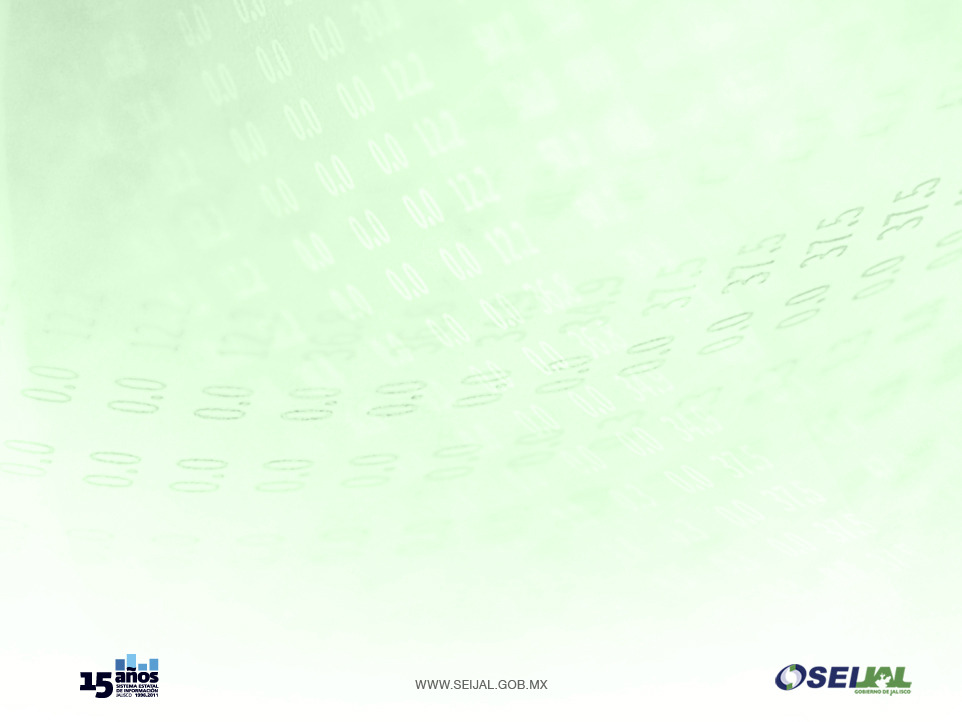 Dirección de Análisis
Dirección de análisis
Logros segundo cuatrimestre 2012
[Speaker Notes: Estudios sectoriales y derrama económica

-Paisaje Navideño
-Expo Guadalajara 2011
-Expo Proveedores del gobierno 2012
-Fiestas de Arandas 2012]
Dirección de análisis
Logros segundo cuatrimestre 2012
[Speaker Notes: Atención a solicitudes de información

- CICEJ (calzado), SEPLAN, UVM, CNN, Cámara del Vestido, COMCE, CETI, particulares.]
Dirección de análisis
Logros segundo cuatrimestre 2012
[Speaker Notes: Atención a solicitudes de información

- CICEJ (calzado), SEPLAN, UVM, CNN, Cámara del Vestido, COMCE, CETI, particulares.]
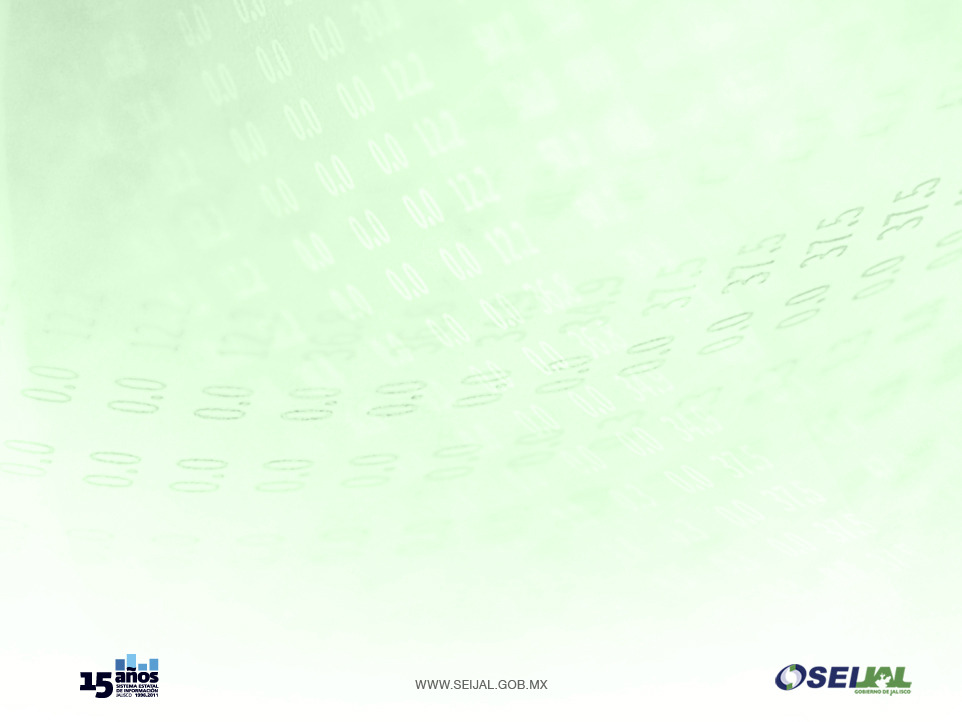 Dirección de Sistemas
Numeralía de Sistemas
Actualización 15 Agosto 2012
Visitas a páginas  web del SEIJAL
Actualización 15 Agosto 2012
Visitas a páginas  web del SEIJAL
Se incrementaron de forma importante las visitas al portal
Integración de la nueva dimensión de Clase de actividad en Comercio Exterior
A partir de la tabla de equivalencias entre la TIGIE (comercio exterior) y SCIAN (clase de actividad, censos económicos) fue posible crear una nueva dimensión dentro del cubo de información de Comercio Exterior, la cual permitirá conocer que fracciones arancelarias corresponden a determinada clase de actividad, así como datos relacionados como los son:

Monto en dólares y moneda nacional
Aduanas de entrada  y salida
Medio de transporte
País de origen/vendedor/comprador/destino
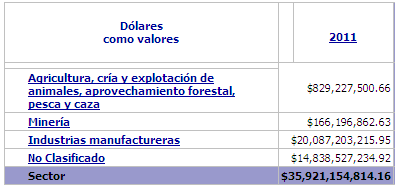 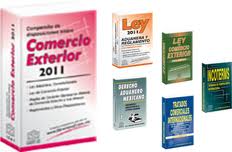 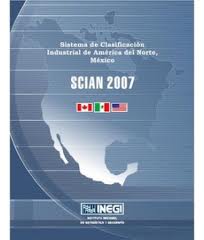 Desarrollo de Sistemas
Se continuo con la coordinación informática para la liberación del SIEG en su versión 2.0 en internet.
Mejoramiento de Sistemas
Integración del apartado del CEIEG  al SIEG
 Integración del subtema de «Cuadernillos Municipales»
 Adecuaciones a la estructura actual del SIEG
Atención Especializada
A solicitudes de secretarías de estado y municipios 
 A requerimientos de cámaras, asociaciones e iniciativa privada
Tema comportamiento del empleo
Mejoramiento de la estadística y publicación en la plataforma de análisis multidimensional del SEIJAL
Tamaño de empresas por rango, salario base de cotización, nivel estatal y  por delegación.
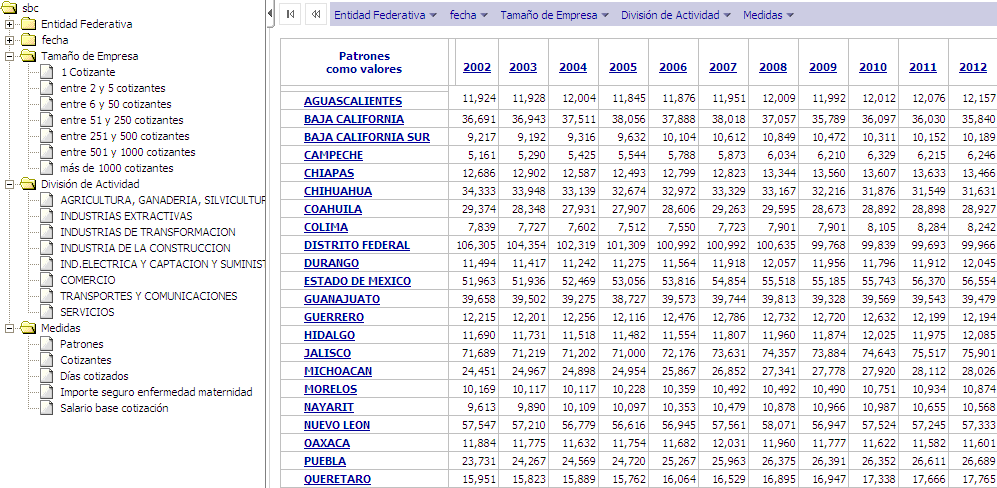 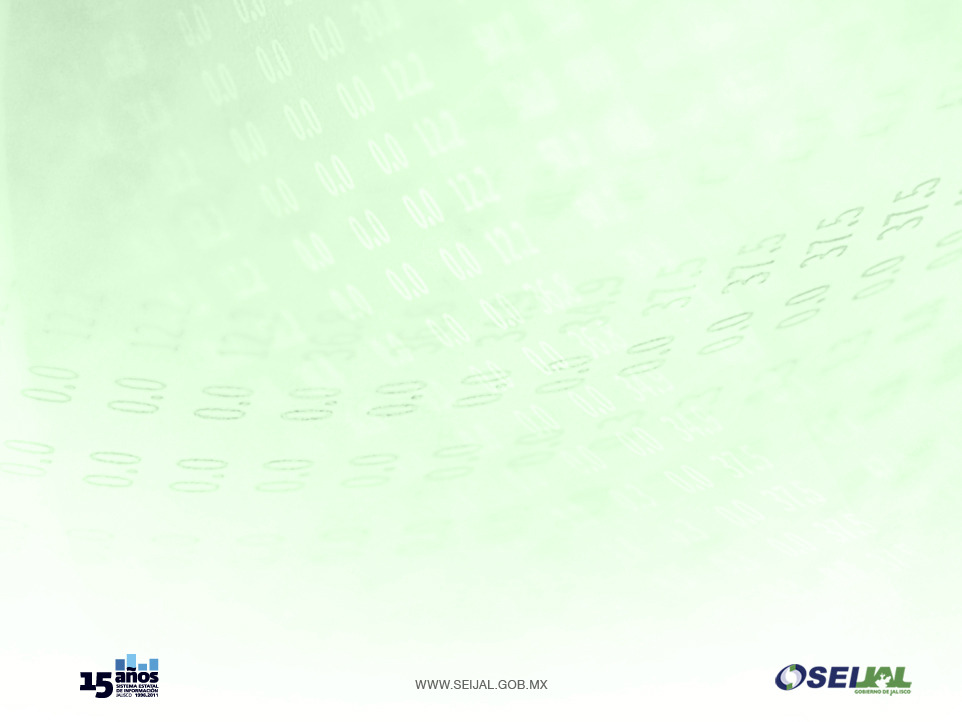 Dirección de Estadísticas
Dirección de Estadísticas
Logros segundo cuatrimestre 2012
Dirección de Estadísticas
Logros segundo cuatrimestre 2012
Logros Segundo Cuatrimestre 2012 
(Dirección de Estadísticas
Solicitudes y Asesorías  Dirección Estadísticas SEIJAL Segundo Cuatrimestre 2012
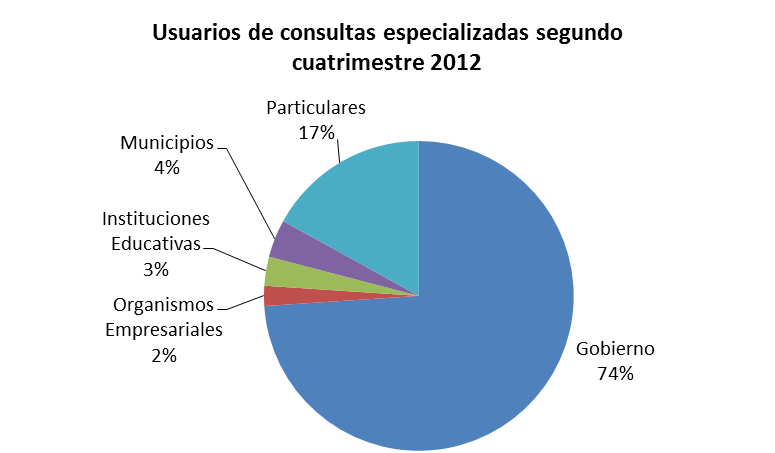 Logros Segundo Cuatrimestre 2012 
(Dirección de Estadísticas)
Asesorías y proyectos especiales
La Dirección de Estadísticas en coordinación con otras direcciones de SEIJAL; con IITEJ y COEPO, elaboran "Diagnósticos Municipales" de los 125 municipios de Jalisco  con el propósito de proporcionar apoyo con SEPLAN en el Sistema de Colaboración para Autoridades Municipales, así mismo hubo participación en la capacitación realizada al arranque del proyecto y como instructores en la plataforma (Moodle) para  seguimiento en el Modulo 2.

Se realizó una propuesta de información de municipios con menos de 30,000 habitantes, para CESJAL, con el propósito de analizar los municipios que carecen de programas del Gobierno Estatal y Federal.
Logros Segundo Cuatrimestre 2012 
(Dirección de Estadísticas)
Información para Planeación
Suministro y soporte a SEPLAN en la actualización mensual y cuatrimestral de los 21 indicadores de informe de gobierno asignados a SEIJAL, más 3 indicadores para la SEPROE. (Nota: Actualización, Análisis y  prospectiva).
 
Nueva Estadística 
Los paquetes de información económica se han incrementado al emitir y publicar notas técnicas de sectores productivos como:
Industria mueblera, así como la emisión de estadísticas con enfoque de Clusters.

Capacitación (Cursos y Talleres)
Capacitación (Cursos y Talleres)
UNIVA, UAG, CODCEJAL y Municipios del interior del Estado.
Logros Segundo Cuatrimestre 2012 
(Dirección de Estadísticas)
Nueva Estadística de empleo
Consolidación de los cubos de información de Trabajadores Asegurados por entidades federativas y de municipios de Jalisco; al incluir la variable de Eventuales del Campo.
Creación del cubo de Trabajadores Asegurados por rangos de edad, género, actividades económicas y tamaño de empresa del Estado de Jalisco y sus municipios. (Se cuenta con información histórica de 2006 a la fecha)
Gestión de nueva información
Base de datos histórica de altas y bajas de Trabajadores Asegurados por división, grupo y actividad económica, tamaño de empresa y Entidades federativas. 
Base de datos histórica de 2000 a 2005 de Trabajadores Asegurados por rangos de edad, género, actividades económicas y tamaño de empresa del Estado de Jalisco y sus municipios.
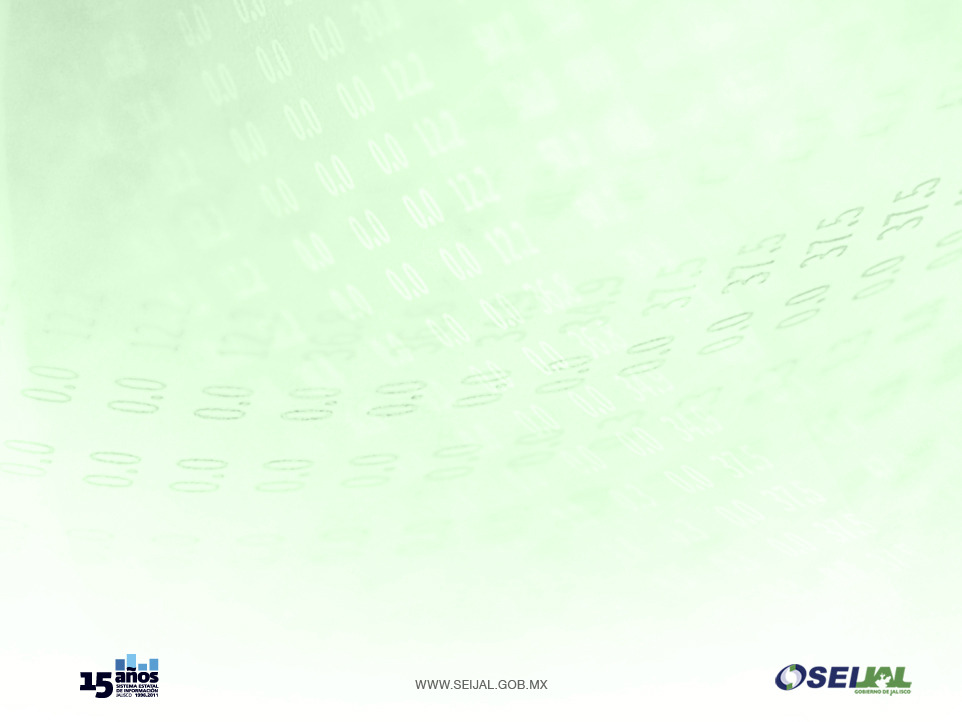 Dirección de relaciones externas
Dirección de relaciones externas
Logros segundo cuatrimestre 2012
[Speaker Notes: BD Strategos: Meta 553

Expos: Mejora regulatoria, Centro Valor Agregado, Feria Económica – Presentación de 5to informe de gobierno (Ciudad Gúzman. La  lista de distribución electrónica y de Strategos fue ampliada de 2,500 destinatarios a 3,200, en este volumen no fue enviado a esta base de datos por un desfase en tiempo en la actualización y el envío del documento que se dio en febrero. Conferencias: SNIEG, Banxico, Servicios INEGI, Curso de redacción.

Boletines de prensa: disminución de actividad por veda electoral]
Dirección de relaciones externas
Logros segundo cuatrimestre 2012
[Speaker Notes: Meta 25%

Prospección de municipios y dependencias estatales está programadapara después del 02 de Julio. Cámaras: Cadelec, Comce. Universidades: Se realizó reunión a donde acudieron los directores de vinculación de la UNIVA, Tec Milenio, UdeG, y UAG, con el objetivo de presentarles nuestros servicios y talleres a fin de que nos canalicen a las facultades que consideren pertinentes.

Twitter: Meta 1344
Facebook: Meta 1152]
Dirección de relaciones externas
Logros segundo cuatrimestre 2012

Directorio institucional
Se adoptó como herramienta de distribución de material electrónico la herramienta “mailchimp” la cuál nos permite el envío de correos masivos, solicitud de actualización de información de nuestra base de datos, homologación de imagen de correos y análisis de efectividad en la recepción e intereses de nuestros usuarios. Se cuenta con un directorio en esta herramienta de más de 1,500 contactos.
Catálogo institucional
Se elaboraron 5 fichas de producto, se rediseñaron 4 entregables
Dirección de relaciones externas
Logros segundo cuatrimestre 2012

Strategos
Se redefinieron los apartados que integran la revista y se reenfocaron los contenidos en lugar de temáticas generales a sectores en específico, en el caso del volumen 16 al sector manufactura.
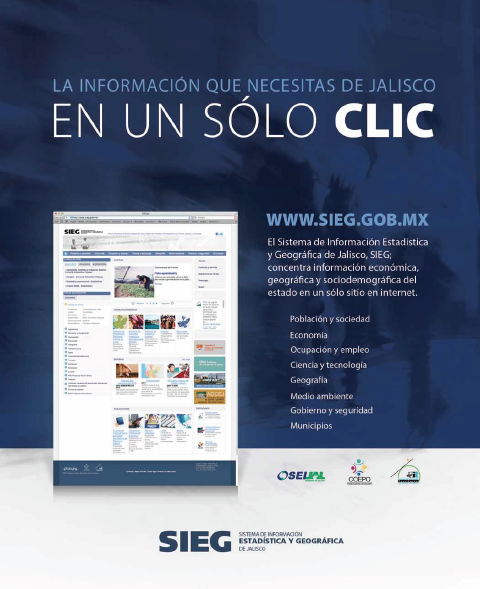 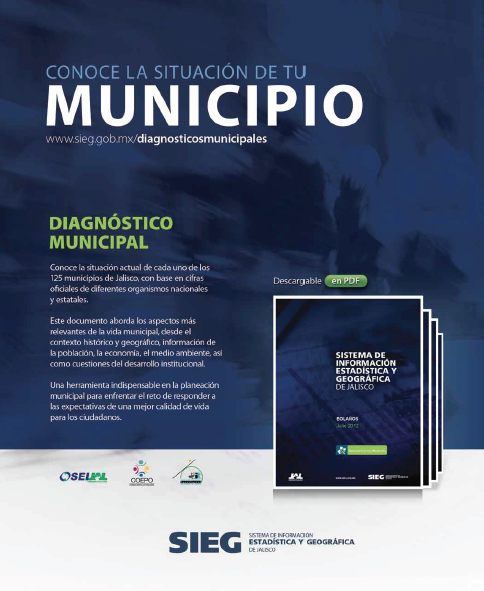 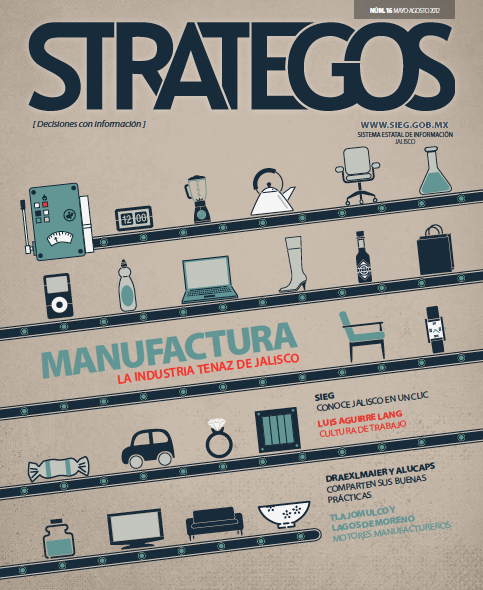 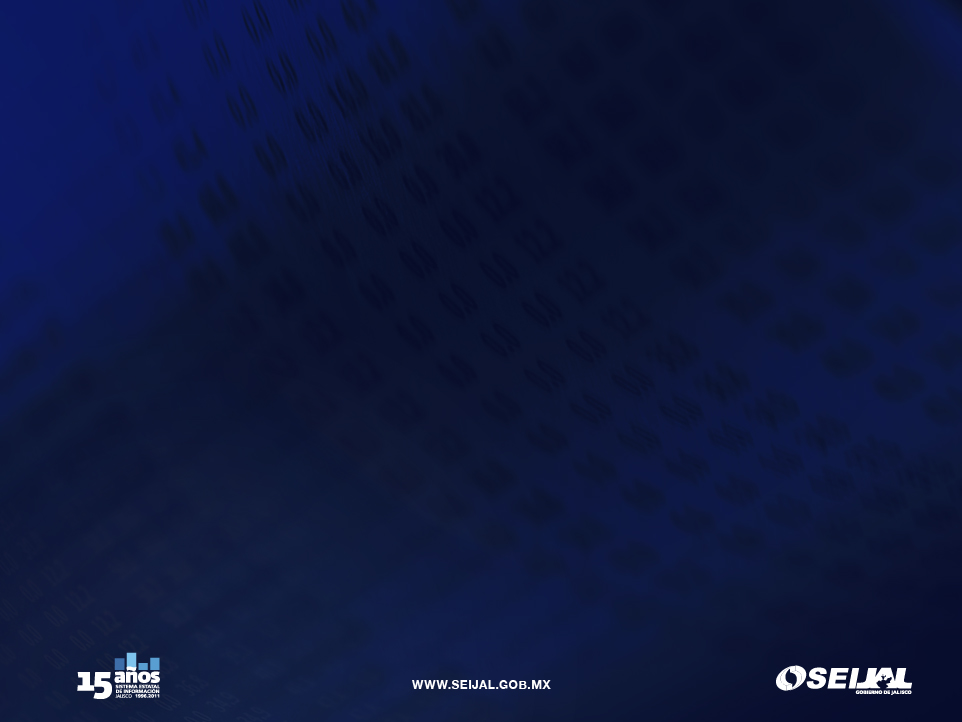 G R A C I A S